Звіт                       класного керівника 8 – А класу                       з виховної роботи                       за 2019 – 2020 н.р.                       Гаврилів Ірини Степанівни
У 8-А класі навчається 22 учні. З них 11 хлопчиків та 11 дівчаток. Одна дитина, Гриньків Владислав, навчається індивідуально.
Проблемне питання класного керівника:
Виховання культури поведінки і власних моральних якостей на прикладах видатних особистостей українського народу; ознайомлення із звичаями і традиціями українців, формування національно свідомого громадянина.
Завдання класного керівника:
-виховання в учнів культури поведінки та формування  високих моральних якостей;
-організація суспільно корисної праці;
 - виховання в учнів політичної свідомості, 
-розвиток суспільної активності, формування основ громадянського світогляду;
 - профілактика травматизму та ДТП;
-  сприяння розвитку самоврядування;
-проведення заходів, які передбачають зміцнення здоров’я учнів;
-організація допомоги учням( навчальної, моральної, матеріальної).
Форми організації виховної діяльності:
Години спілкування, акції милосердя, екскурсії, зустрічі із відомими письменниками Прикарпаття, організація заходів, присвячених Дню української писемності і мови, а також Дню народження Тараса Шевченка.
Лідери класу:
Цюцяк Соломія ,  Делянський Микола ,
Стецько  Ірина, Римик Ольга,  Негрич Галина, Чорнокниш Даниїл. 
Виховна робота здійснюється з опорою на лідерів , які можуть повести клас, організувати продуктивну роботу, залучити до активного життя в класі всіх учнів.
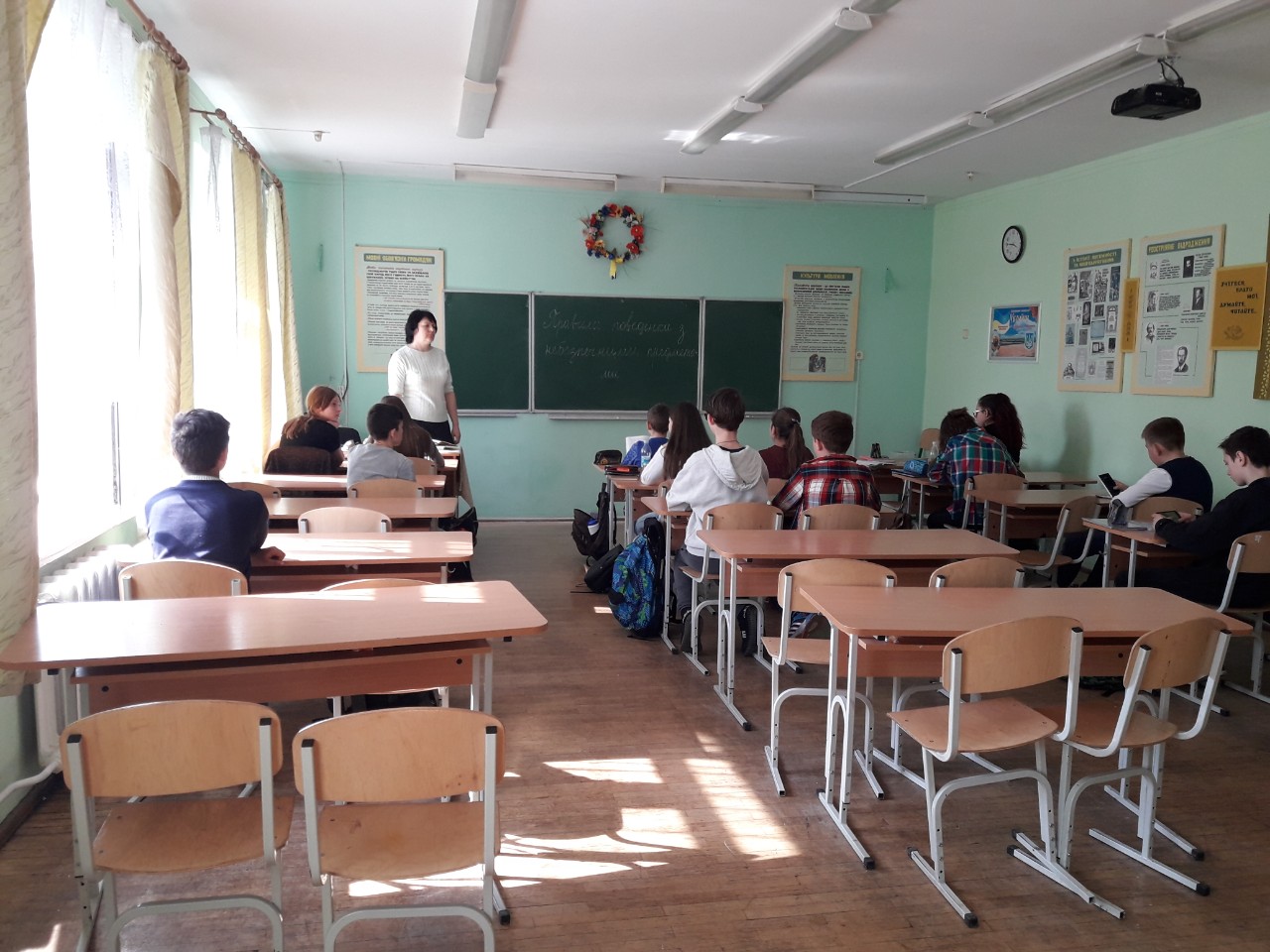 Індивідуальна робота з активом класу:
1.Активне залучення класу до шкільних і позашкільних заходів.
2. Допомога учнів у педагогічній і громадській роботі класного керівника.
3.Контроль за поведінкою, зовнішнім виглядом школярів.
4.Взаємодопомога між однокласниками при хворобі та відсутності учнів під час уроків.
У класі були проведенні тематичні виховні години до Дня писемності «Мови рідної голос», Дня народження Тараса Шевченка , «Україна – наш спільний дім», «Уся правда про Чорнобиль», «Небезпека булінгу», тематичні тижні .
Форми роботи з батьками :
1.Батьківські лекторії , збори.
2.Індивідуальні бесіди з батьками ,консультації.
3. Відвідування сімей учнів.
 4.Родинне свято.
5. Круглий стіл, обмін досвідом виховання в сім'ї 
6.Анкетування, тестування.
7 Залучення батьків до  роботи класу.
Різноманіття видів роботи з учнями
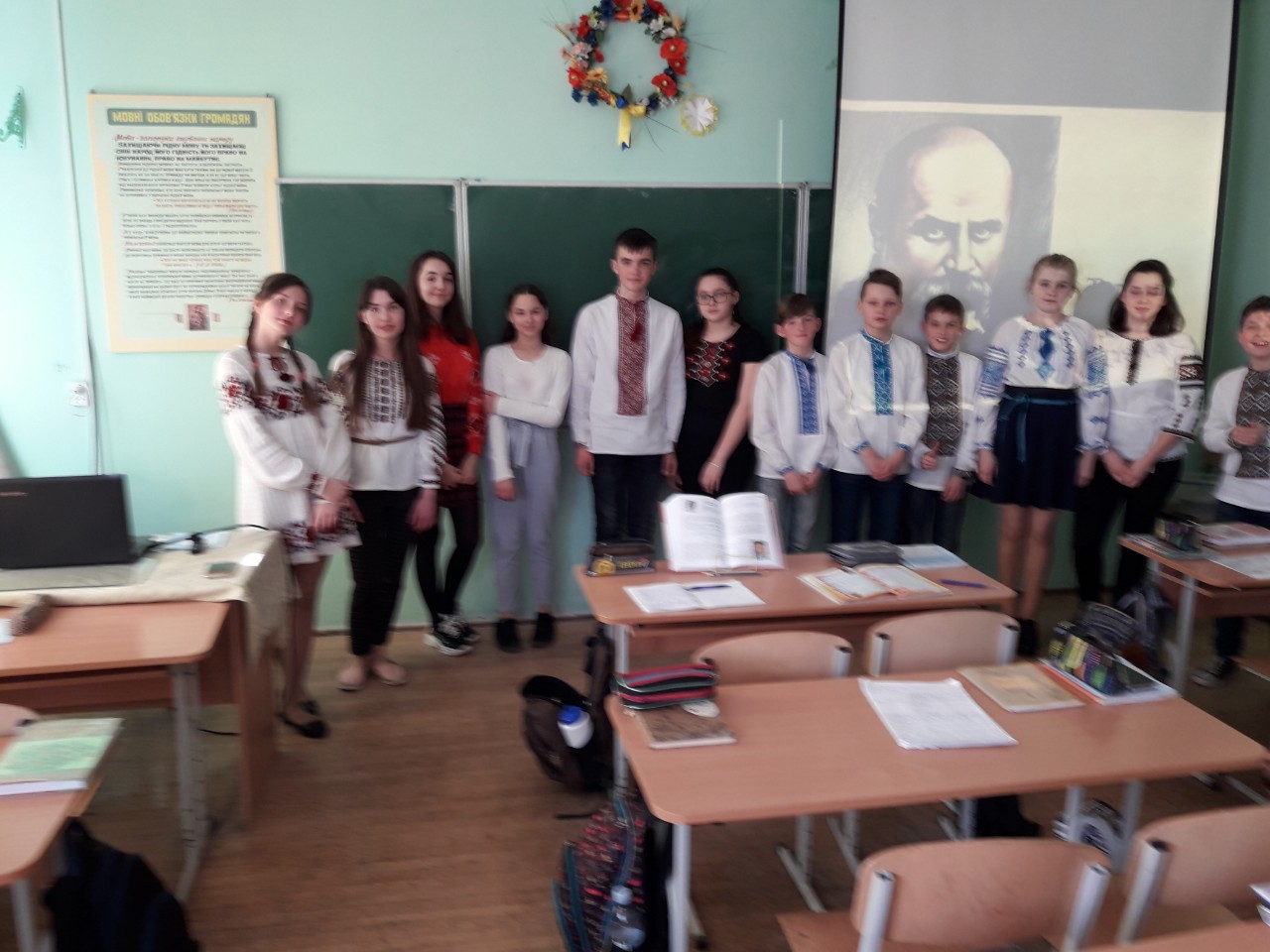 Виховні заходи
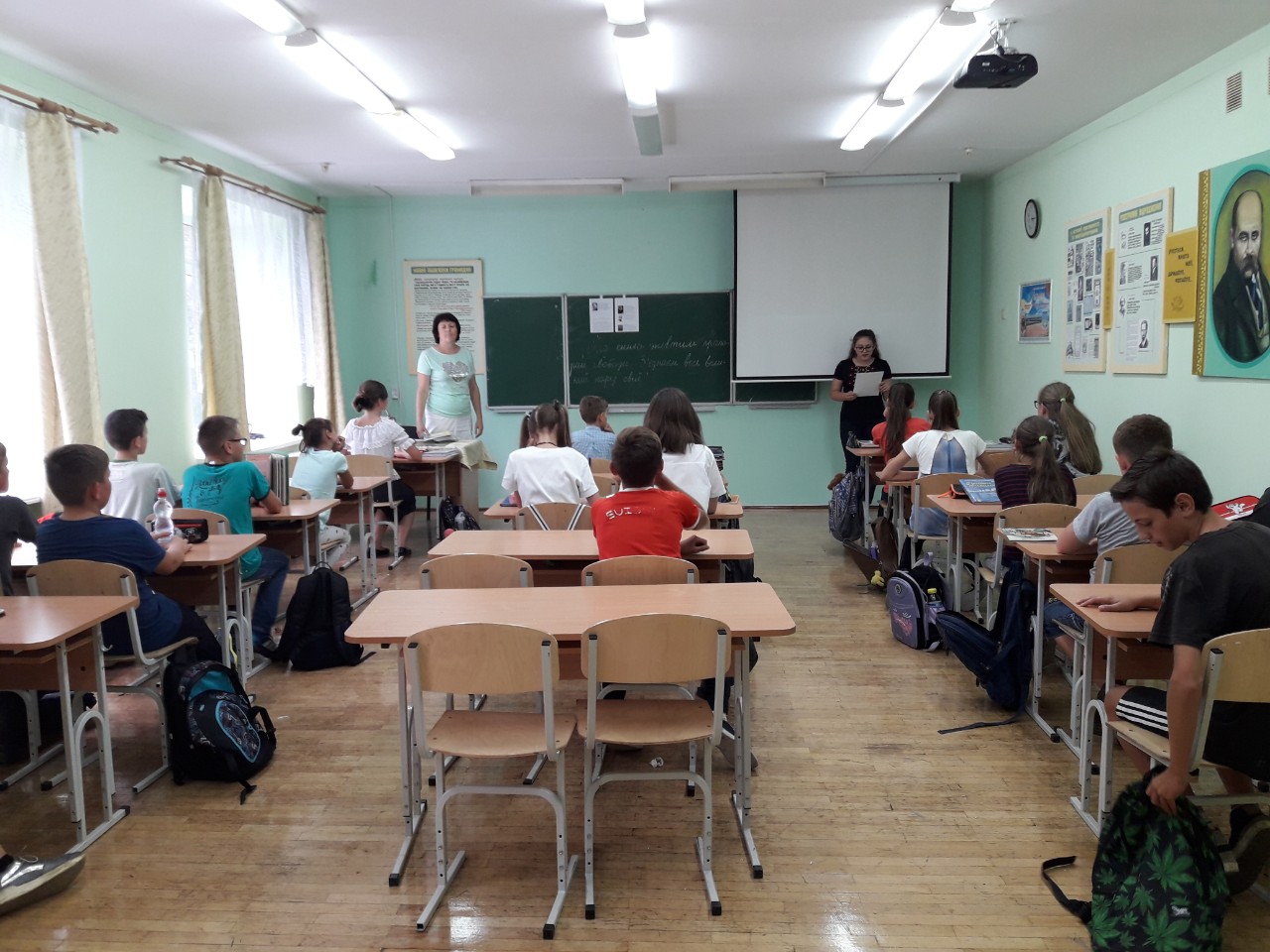 Шевченківські читання
Дбаємо про чистоту нашої школи
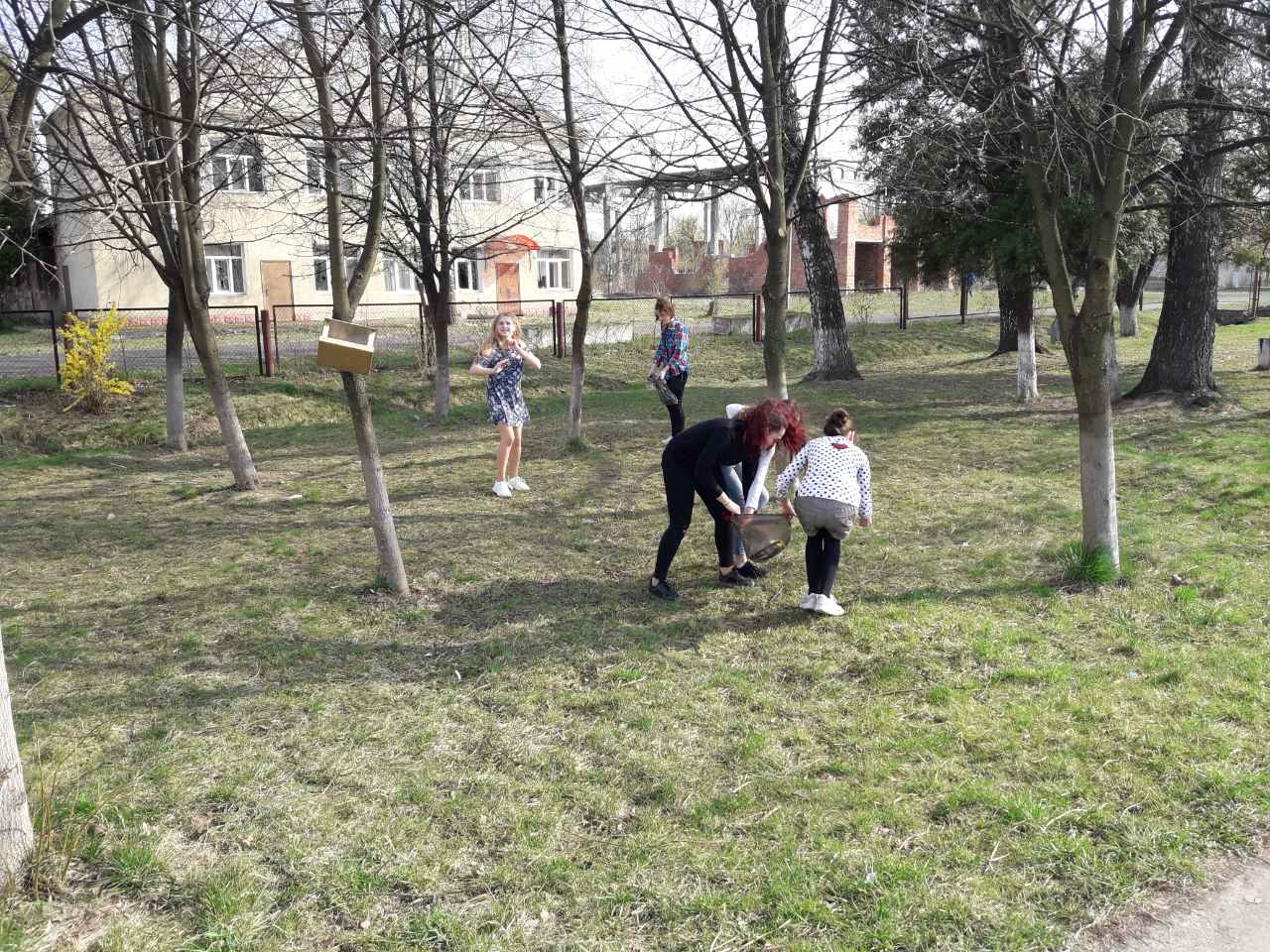 Свято першого дзоника
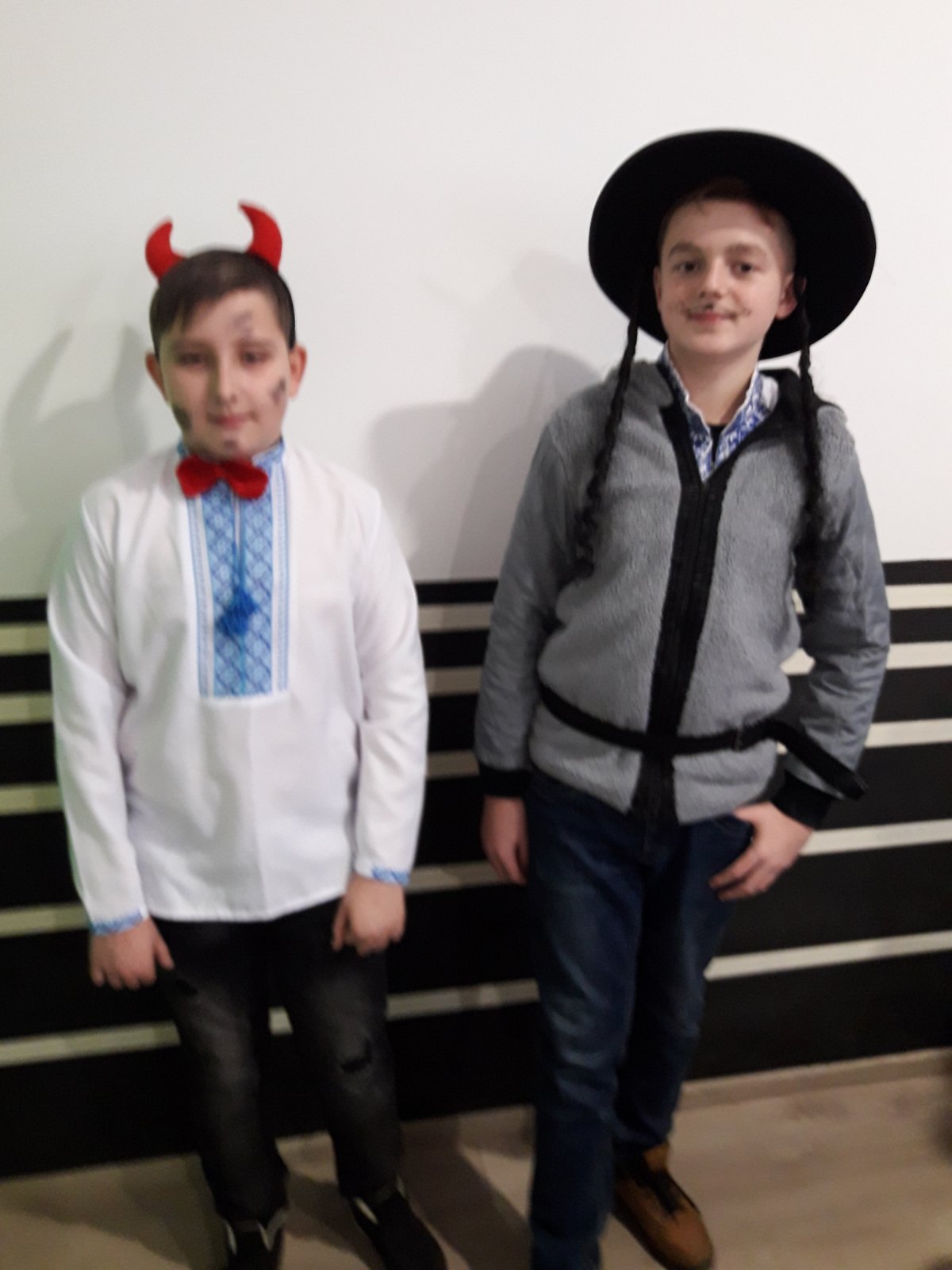 Різдвяний вертеп
Екскурсія містом
Як показує життя, робота з розвитку класного колективу, спрямована в позитивне русло:
 налагоджена організованість, порядок і єднання учнів та класного керівника;
 спостерігається стійкість міжособистісних відносин, сприятливий мікроклімат.
	Однак, класному колективу є ще багато над чим працювати у напрямку формування зрілої особистості, справжнього патріота своєї Батьківщини.